March 2012
Supplementary Plenary Information - March 2012
Date: 2012-March-11
Authors:
Name
Company
Address
Phone
email
5488 Marvell Lane,
Santa Clara, CA, 95054
+1 (321)751-3958
bkraemer@
marvell
.com
Bruce Kraemer
Marvell
Abstract: Additional Information on topics for 802 plenary meeting – March 2012
Slide 1
Bruce Kraemer, Marvell
March 2012
Monday
Slide 2
Bruce Kraemer, Marvell
March 2012
Monday Agenda Item 3.2.1
IEEE LOA Database
http://standards.ieee.org/about/sasb/patcom/pat802_11.html


18 entries with 2010 submission dates
30 entries with 2011 submission dates
 6 entries with 2012 submission dates
Slide 3
Bruce Kraemer, Marvell
March 2012
Monday Agenda Item 4.1.3
Joint Meetings
External:  Thursday am1  11aa and 802.1avb
					Kona 2

Internal:
Slide 4
Bruce Kraemer, Marvell
March 2012
Monday Agenda Item 4.1.4
NEW PARS
802.1AX-rev, revision to 802.1AX link aggregation, PAR and 5C 
802.1Qbu, amendment for frame preemption, PAR and 5C 
802.1AEbw, amendment for extended packet numbering, PAR and 5C 
802.1Xbx, amendment for MAC security key agreement protocol (MKA) extensions, PAR and 5C 
802.1Qbv, amendment for enhancements for scheduled traffic, PAR and 5C 
802.3bk, amendment for extended Ethernet Passive Optical Networks (ExEPON), PAR and 5C 
802.21d amendment for multicast group management, PAR and 5C 
802.15.4n amendment for China medical band, PAR and 5C 
802.15.4p amendment for positive train control (PTC), PAR and 5C 
802.15.8 new standard for peer aware communications (PAC), PAR and 5C
PAR Monday PM2     Waikoloa 1
PAR Tuesday AM2      Kona 2
PAR Thursday AM2   Kona 2
Please go to http://www.ieee802.org/PARs.shtml for a additional details
Slide 5
Bruce Kraemer, Marvell
March 2012
Monday Agenda Item 4.1.4
Other PARS
Slide 6
Bruce Kraemer, Marvell
March 2012
Monday Agenda Item 4.1.5
Group Room assignments
Slide 7
Bruce Kraemer, Marvell
March 2012
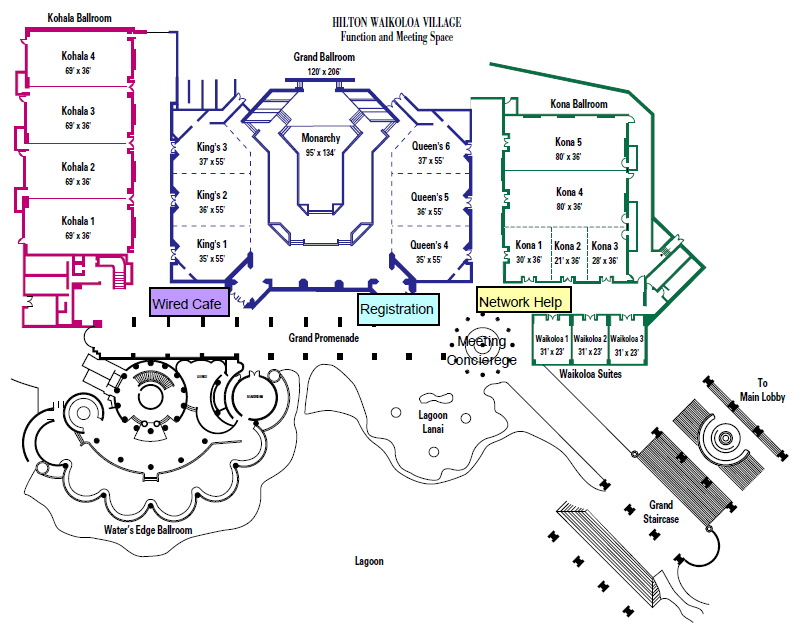 Slide 8
Bruce Kraemer, Marvell
March 2012
Room Schematic
Kohala
Kona
Queen’s
King’s
Monarchy
Waikoloa
Lagoon
Slide 9
Bruce Kraemer, Marvell
March 2012
Monday Agenda Item 4.1.6
WG Agendas
18:  18-12-0022 r0 Opening Report
19:   19-12-0034 r0 Agenda
	19-12-0035r0 Opening Report
21:  21-12-0019r0 Agenda
	21-12-0021 Opening Report
22:  22-12-0016r2 Agenda
Slide 10
Bruce Kraemer, Marvell
January 2012
Monday Agenda Item 4.1.6
FCC Proceedings List
THE FCC WTB AND THE OFFICE OFENGINEERING AND TECHNOLOGY SEEK COMMENT ON PROGENY’S M-LMS FIELD TESTING REPORT (Docket No. 11-49) (18-12/21r1) Comment Date: March 15, 2012, Comment Date: March 30, 2012 .
FCC SEEKS COMMENT ON CERTAIN WIRELESS SERVICE INTERRUPTIONS. (DA No.  12-311). (Dkt No 12-52 )  FCC seeks comment on concerns and issues related to intentional interruptions of wireless service by government authorities for the purpose of ensuring public safety. Comments Due:  04/30/2012. Reply Comments Due:  05/30/2012(18-11/101r0).
Slide 11
Michael Lynch, MJ Lynch & Associates LLC
January 2012
Monday Agenda Item 4.1.6
ITU-R ItemsImpact on radiocommunication systems from wireless and wired data transmission technologies used for the support of power management systems (18-12-0025) Question ITU-R 236/1
This question specifically asks:
What are the technical and operating features and the characteristics of wireless technologies and devices in support of power grid management systems?
	What are the data rates, bandwidths, frequency bands and spectrum requirements needed in support of power grid management systems?
Slide 12
Michael Lynch, MJ Lynch & Associates LLC
January 2012
Monday Agenda Item 4.1.6
ITU-R Question 236/1 continued
What are the interference considerations to radiocommunications associated with the implementation of wireless and wired technologies and devices used in support of power grid management systems?
	How will spectrum availability be affected by interference associated with widespread deployment of such technologies and devices?
The outcome of this question will be the identification of spectrum, technologies, bandwidths and data rates for wireless Smart Grid management.
It is recommended IEEE 802 make an initial input to the June, 2012 meeting of ITU-R WP1A
Slide 13
Michael Lynch, MJ Lynch & Associates LLC
March 2012
Monday Agenda Item 4.1.10
May Meeting – Atlanta GeorgiaMay  13 - 18
Hotel Registration open 
Meeting Registration opens 
Early bird registration expires April 13
Slide 14
Bruce Kraemer, Marvell
March 2012
Monday Agenda Item 4.1.11
Elections
Final Call for Nominations
Introduction of Candidates
Outline of Election Process on Wednesday
Slide 15
Bruce Kraemer, Marvell
March 2012
Monday Agenda Item 4.1.11
Election Process
Working Group Officer elections take place March 2012
Nomination procedure
Election Procedure

Task Group Officer elections take place May 2012
Nomination procedure
Election Procedure
Slide 16
Bruce Kraemer, Marvell
March 2012
Monday Agenda Item 4.1.12
Other Special Events
Breakfast – Lunch Buffet – Breaks
Badge needed for admission
Wednesday Social  6:30 pm start
Badge needed for admission
Moving to Luau area if weather permits
Final notification Wed plenary
Slide 17
Bruce Kraemer, Marvell
March 2012
Monday Agenda Item 4.1.13
Topics since November 2011 EC
802.11 REVISION   Passed RevCom and SASB

802.11aa submitted to RevCom for March 28
 Passed EC
802.11ae submitted to RevCom for March 28
 Passed EC
Slide 18
Bruce Kraemer, Marvell
March 2012
Monday Agenda Item 4.1.13
802.11 Topics for March 2012 EC
Begin Sponsor Ballot
Nothing anticipated
Requests to submit to RevCom?
Nothing anticipated
New project PAR to NesCom?
Nothing anticipated
PAR Extension ?
Nothing anticipated for March but two for July
Study Group start up?
Depends upon results of WNG meeting
Study Group extension?
Two planned, ISD & CMMW
Slide 19
Bruce Kraemer, Marvell
March 2012
Monday Agenda Item 4.1.14
802.1 Architecture Document
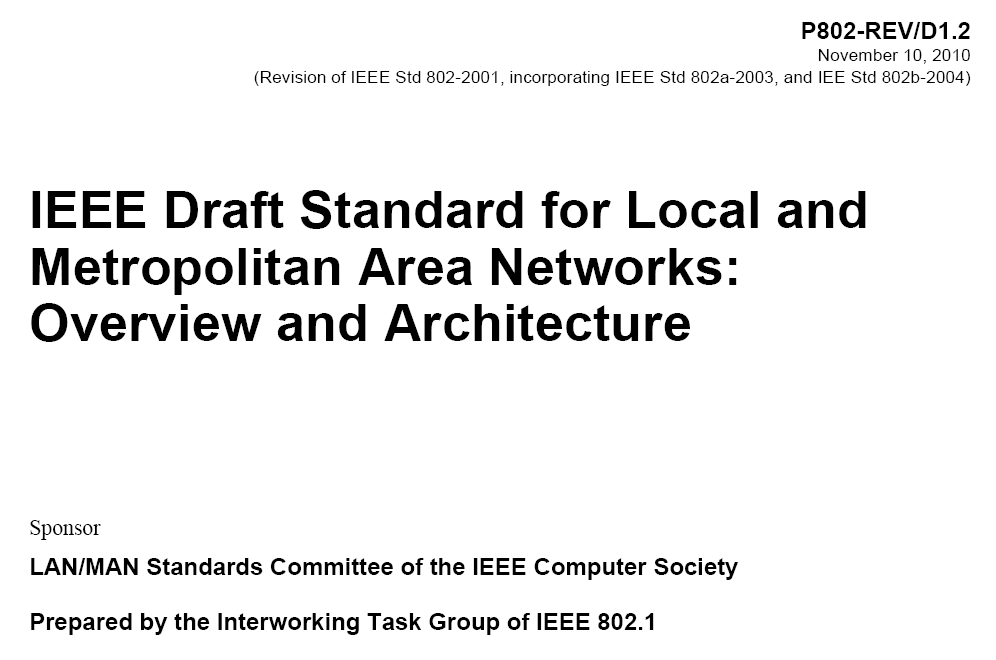 Slide 20
Bruce Kraemer, Marvell
March 2012
Monday Agenda Item 4.1.14
Architecture
802.1 owns a project to Update the Overview and Architecture standard for 802
A ballot on D1.3 is complete – ballot failed – hoping to move to sponsor soon
Yes	 18 = 72.00%, No. of Voters = 65, Voters responding = 32, # comments = 93 (29 technical, 63 editorial)

802 wide comment reviews scheduled for :
Monday  7pm-9pm    	Water’s Edge
Tuesday  4pm – 6pm 	Water’s Edge
Thursday 8am – 10am 	Water’s Edge

802.11 ARC  (Wednesday AM1) will review resolution status and any 802.11 action items
Slide 21
Bruce Kraemer, Marvell
March 2012
Monday Agenda Item 4.1.15
Smart Grid Meetings
Two sessions
Tuesday pm2 – Kohala 3
Wednesday pm2   -  Kohala 4
Revision of NIST Smart Grid PAP#2 Guideline
Review NIST Framework document

Discuss creation of EC TAG in Wednesday session
Slide 22
Bruce Kraemer, Marvell
March 2012
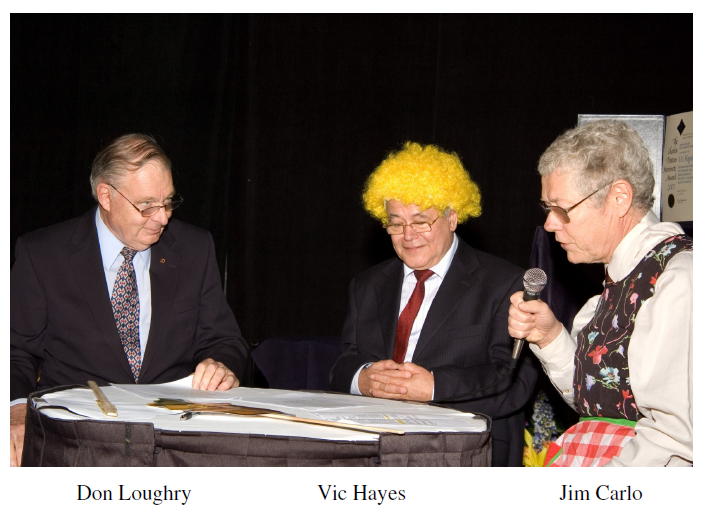 802 chair 1990-1996
802 chair 1996-2002
Slide 23
Bruce Kraemer, Marvell
March 2012
Memorial books for Don and Jim being circulated

Please add your thoughts
Slide 24
Bruce Kraemer, Marvell
March 2012
Monday Agenda Item 4.1.17
Wednesday Plenary Topics
WG Elections
Architecture Comment Resolution Status
ePOLL status
Comment Resolution Guidelines
Operations Manual Updates
Venues and Treasury updates & Discussion
Time is allocated on Wednesday for each of these. Extended discussions will continue on Friday as needed.
Slide 25
Bruce Kraemer, Marvell
March 2012
ePOLL
A new balloting  and comment submission system for WG ballots has been on trial for the past few months

How is the experimentation with the new tool progressing?
What’s different?
Why introduce a new tool?

What do balloters need to know to effectively use the tool in the next major WG ballot?
Slide 26
Bruce Kraemer, Marvell
March 2012
Comment Resolution Guidelines
All 802.11 ballot commenters want to be ensured that their submitted comments are considerately dealt with by the comment resolution committee.
There have been concerns raised about practices used
Incomplete consideration
Inconsistent practices across TGs
Guidelines are being developed to highlight best practices to address both concerns
Please review  11-11-1625 r1
Similar guideline activity underway in RevCom for Sponsor ballots
Slide 27
Bruce Kraemer, Marvell
March 2012
Monday Agenda Item 4.1.18
Tutorials
None during March 2012

Call for July 2012 suggestions
Slide 28
Bruce Kraemer, Marvell
March 2012
Wednesday
Slide 29
Bruce Kraemer, Marvell
March 2012
Monday Agenda Items 4 & 5
Wednesday –Topic Summary
Liaison Reports
Elections
Other topics as time permits
ePOLL status (Adrian)
Architecture Ballot Status (Adrian)
New from SA: Bylaws, Ops Manual, Patent Slides (Jon) 11-11-0045

Election Process (Bruce) 11-11-1597
Comment Resolution Guidelines (Adrian) 11-11-1625
Future Meeting Venues /Independent Treasury (Jon) 11-12-0083
Time is allocated on Wednesday for each of these. Extended discussions will continue on Friday as needed.
Slide 30
Bruce Kraemer, Marvell
March 2012
Wednesday Agenda Item 4.1
WG Officer Election ProcessWeek of March 11-16, 2012
Nominations close on Monday March 12
Announcement of Candidate  slate  Monday March 12
Elections on Wednesday
Process will be scheduled to occupy ~ 1 hour
Candidate speeches Wednesday
Elections on Wednesday
Down selection votes as needed
Confirmation by EC on Friday March 16
Officially instated to office after close of EC business Friday
Slide 31
Bruce Kraemer, Marvell
March 2012
Wednesday Agenda Item 4.1
Current 802 Rules
IEEE PROJECT 802 
LAN / MAN STANDARDS COMMITTEE (LMSC) 
WORKING GROUP (WG) 
POLICIES AND PROCEDURES (P&P) 
As approved 7/22/2011 
Last edited 9/25/2011
Slide 32
Bruce Kraemer, Marvell
March 2012
Current 802  P&P
6.2 Election of Officers
A WG may elect a new Chair or Vice Chair at any plenary session, subject to confirmation by the IEEE802 LMSC Sponsor 
All WG elections become effective at the end of the plenary session where the election occurs. A plenary session is as defined in the LMSC OM, 4.1[refs4]. Prior to the end of that plenary session, persons that have been elected during the session are considered „Acting‟. Persons who are succeeding someone that currently holds the position do not acquire any rights for that position until the close of the plenary session.
Slide 33
Bruce Kraemer, Marvell
March 2012
Chair  Responsibilities – Part 1
6.5.1. Chair 
The main responsibility of the WG Chair is to enable the WG to operate in an orderly fashion, produce a draft standard, recommended practice, or guide, or to revise an existing document. 
The Chair or Chair’s designee shall have the following responsibilities. 
a) To lead the activity according to all of the relevant policies and procedures 
b) To be objective 
c) To entertain motions, but not make motions 
d) To not bias discussions 
e) To delegate necessary functions as needed 
f) To ensure that all parties have the opportunity to express their views 
g) To set goals and deadlines and endeavor to adhere to them 
h) To be knowledgeable in IEEE standards processes and parliamentary procedures and ensure that the processes and procedures are followed 
i) To seek consensus as a means of resolving issues 
j) To prioritize work to best serve the group and the goals 
k) To ensure compliance with the IEEE-SA Intellectual Property Policies, including but not limited to the IEEE-SA Patent Policy and Copyright Policy. 
l) To fulfill any financial reporting requirements of the IEEE, in the absence of a Treasurer. 
m)To participate as needed in meetings of the Sponsor to represent the WG and, in the case of a “Directed Position”, vote the will of the WG in accordance with the Directed Position Procedure (See 6.2 of the LMSC OM [refs4])
Slide 34
Bruce Kraemer, Marvell
March 2012
Chair  Responsibilities – Part 2
6.5.1. Chair 
n) To call meetings and issue a notice for each meeting at least 30 calendar days prior to the meeting 
o) To ensure agendas are published at least 14 calendar days before a meeting 
p) To ensure important requested documents are issued to members of the WG, the Sponsor, and liaison groups. 
q) To ensure a membership roster is created and maintained 
r) To ensure participant attendance is recorded at each meeting 
s) To be responsible for the management and distribution of working group documentation in compliance with IEEE-SA guidelines, including but not limited to guidelines with regard to posting and distribution of drafts and approved IEEE standards. 
t) To ensure lists of unresolved issues, action items, and assignments are maintained 
u) To maintain liaison with other organizations at the direction of the Sponsor or at the discretion of the WG Chair with the approval of the Sponsor 
v) To ensure that any financial operations of the WG comply with the requirements of clause 14 of these P&P 
w) To establish WG rules beyond the WG rules set down by the Sponsor. These rules must be written and all WG members must be aware of them 
x) To assign / unassign subtasks and task leaders (e.g., secretary, subgroup chair, etc.) 
y) To determine if the WG is dominated by an organization and, if so, treat that organizations‟ vote as one (with the approval of the Sponsor) 
z) To manage balloting of projects 
aa) To decide which matters are procedural and which matters are technical 
bb) To decide procedural matters or defer them to a vote by the WG 
cc) To place issues to a vote by WG members 
dd) To preside over WG meetings and activities of the WG according to all of the relevant policies and procedures
Slide 35
Bruce Kraemer, Marvell
March 2012
802.11 Operations Manual
IEEE 802.11™Wireless Local Area Networks (WLANs)
Operations Manual 
www.ieee802.org/11
Date:
September 21, 2011
Slide 36
Bruce Kraemer, Marvell
March 2012
WG Officer Election Process  - Part 1
3.4 Working Group Officer Election Process
The election of the IEEE 802.11 WG Officers (Chair and Vice-Chairs) is held in March of each even-numbered year. The nominations for the election shall be made at the WG Opening Plenary meeting. The WG Chair shall designate one of the WG Vice-Chairs as an Acting Chair Pro Tem if the WG Chair is running for re-election. If not running for re-election, the WG Chair shall conduct the election process. This election process shall be used for each WG officer election.
 
The Acting Chair shall open the floor for nominations.
The Acting Chair shall close nominations after the nominations have been made.
Each candidate shall be given a short time (nominally, two minutes) for an introductory statement of acceptance that should nominally contain the candidate’s:
Summary of qualifications
Commitment to participate and accept duties and responsibilities
Vision for the WG.
Slide 37
Bruce Kraemer, Marvell
March 2012
WG Officer Election Process – Part 2
The floor shall be opened for discussion (nominally for five-ten minutes total).
 
The Acting Chair should limit the duration of comments and promote open participation, both pros and cons. If only one candidate is nominated, the Acting Chair may choose to sharply limit the debate.
 
The discussion shall be repeated, with the WG Chair leading the process for the nomination(s) of the WG Vice-Chair(s).
At the Mid-Plenary meeting, the WG Officers shall conduct the election, count the votes, and notify the WG of the results.
 
Voting tokens shall be used to cast valid votes during the session.
In order to be elected, any candidate must receive a simple majority (over 50%) of the votes cast in the election for the respective position.
Should no candidate receive a majority in the election, a runoff election shall be held at the WG Closing Plenary meeting. The process shall be similar to the initial election, except that:
 
New nominations shall not be permitted.
In the runoff election, the nominated candidate having received the fewest votes in the previous election round shall not be an eligible candidate (in case a tie prevents this possibility, all the nominated candidates shall remain eligible).
Slide 38
Bruce Kraemer, Marvell
March 2012
Wednesday Agenda Item 5.5
TG/SG/SC Officer Election ProcessWeek of May 13-18, 2012
Nominations close on Monday May 14
Announcement of Candidate  slate  Monday May 14
Elections Monday,Tuesday, Wednesday before mid-week plenary
Process will be scheduled to occupy ~ 1 hour
Candidate speeches Wednesday
Confirmation on Wednesday
Candidate speeches, introductions 
Officially instated to office
Slide 39
Bruce Kraemer, Marvell
March 2012
Wednesday Agenda Item 5.2
Room Changes
Slide 40
Bruce Kraemer, Marvell
March 2012
Wednesday Agenda Item 5.2
Revised Agenda Graphic
If needed
Slide 41
Bruce Kraemer, Marvell
March 2012
Wednesday Agenda Item 5.3
Officer Changes
If needed
Slide 42
Bruce Kraemer, Marvell
March 2012
Monday Agenda Items 4 & 5
Wednesday – Discussion  Topics
ePOLL status (Adrian)
Architecture Ballot Status (Adrian)
New from SA: Bylaws, Ops Manual, Patent Slides (Jon) 11-11-0045
November EC Workshop Summary (Jon/Bruce)

Election Process (Bruce) 11-11-1597
Comment Resolution Guidelines (Adrian) 11-11-1625
Future Meeting Venues /Independent Treasury (Jon) 11-12-0083
Time is allocated on Wednesday for each of these. Extended discussions will continue on Friday as needed.
Slide 43
Bruce Kraemer, Marvell
March 2012
Friday
Slide 44
Bruce Kraemer, Marvell
March 2012
Friday Agenda Item 2.08
IEEE LOA Database
http://standards.ieee.org/db/patents/pat802_11.html

18 entries with 2010 submission dates
30 entries with 2011 submission dates
  0  entries with 2012 submission dates
Slide 45
Bruce Kraemer, Marvell
March 2012
Friday Agenda Item 2.09
IEEE Store Contents  - March  2012
http://www.ieee.org/web/standards/home/index.html
Slide 46
Bruce Kraemer, Marvell
March 2012
Friday Agenda Item 2.10
802.11 drafts to ISO/IEC JTC1/SC6
The WG told SC6 it will liaise 802.11ac as soon as it passes a LB
802.11-2012  will be submitted to SC6 when approved by the SASB – early 2012
Bruce Kraemer, Marvell
Slide 47
March 2012
Friday Agenda Item 6.3
Future Venues - 2012
2012
# 131 January 15-20, 2012 ----Hyatt Regency, Jacksonville, FL
Including 802.16 and 802.21
 
# 132 March 11-16, 2012 –Hilton Waikoloa, Big Island, HI

# 133 May 13-18, 2012,  Hyatt Regency Atlanta, Atlanta, Georgia, USA
 
# 134 July 15-20, 2012    Grand Hyatt Manchester, San Diego, CA, USA

# 135 September 16-21, 2012,  Hyatt Grand Champion, Indian Wells, CA
 
# 136 Nov 11-16, 2012    Grand Hyatt San Antonio, San Antonio, TX, USA
Slide 48
Bruce Kraemer, Marvell
March 2012
Friday Agenda Item 6.3
Future Venues -2013
2013
# 137 January 13-18, 2013 - --Hyatt Regency Vancouver, BC, CA
 
# 138 March 17-22, 2013 –Caribe Royale, Orlando, FL, USA

# 139 May 12-17, 2013 ----Hilton Waikoloa, Big Island, HI
 
# 140 July 14-19, 2013    --- Geneva , CH  ITU headquarters

# 141 September 15-20, 2013----Confirmed– Nanjing, China 
 
# 142 Nov 10-15, 2013    Hyatt Regency Dallas, TX, USA
Slide 49
Bruce Kraemer, Marvell
March 2012
Friday Agenda Item 6.3
Future Venues - 2014
2014
# 143 January 19-24, 2014 - --Hyatt Century Plaza, Los Angeles, CA, US
 
# 144 March 16-21, 2014 –Hyatt Regency Atlanta, Atlanta, GA, US

# 145 May 11-16, 2014 ----Hilton Waikoloa, Big Island, HI
 
# 146 July 13-18, 2014    --- Manchester Grand Hyatt, San Diego, CA, US

# 147 September 14-19, 2014----Under review – Kobe, Japan
							      Seoul, Korea
 
# 148 November 2-7, 2014   Hyatt Regency San Antonio, TX, US
Slide 50
Bruce Kraemer, Marvell
March 2012
Friday Agenda Item 6.3
Future Venues - 2015
Slide 51
Bruce Kraemer, Marvell
March 2012
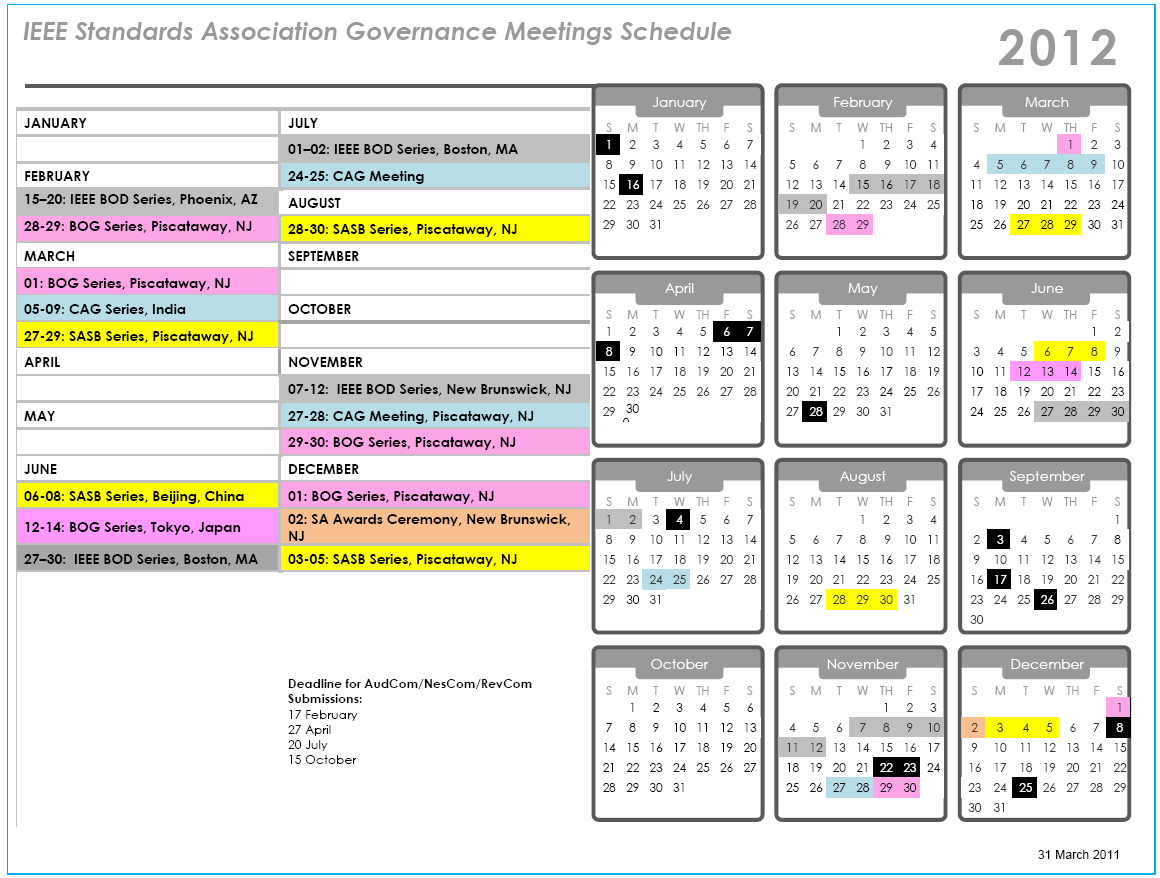 Slide 52
Bruce Kraemer, Marvell